Modèle corpulaire fais par Williams
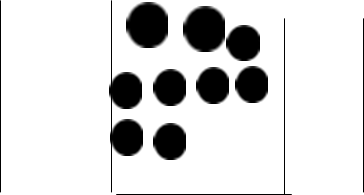 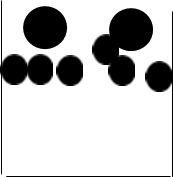 solution
Substance pure
Mélange
Hétérogène


Plusieurs 
Phase

Désordonnée non uniforme
Mélange homogène lipide
1 phase distribution uniforme ordonnée